Die Gewerbeflächennutzung.
Anregung in eigener Sache von gelebten Do/Bo Bürger durch nötigen Zusammenarbeit zur Vermarktung unserer Regionen.
Übergänge der Ortsteile von DoBo
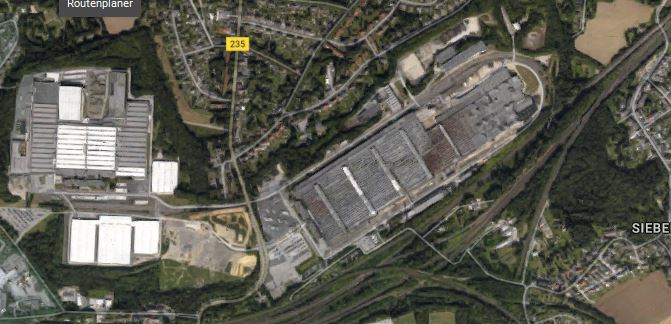 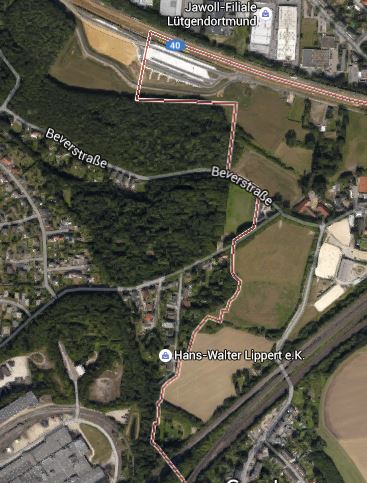 Übersicht zur vorteilhaften LKW Trassenführung.
NRW+Bo+Do+DB
Übersicht  von den 3 Flächen und Verbindung Autobahn nebst Schiene .
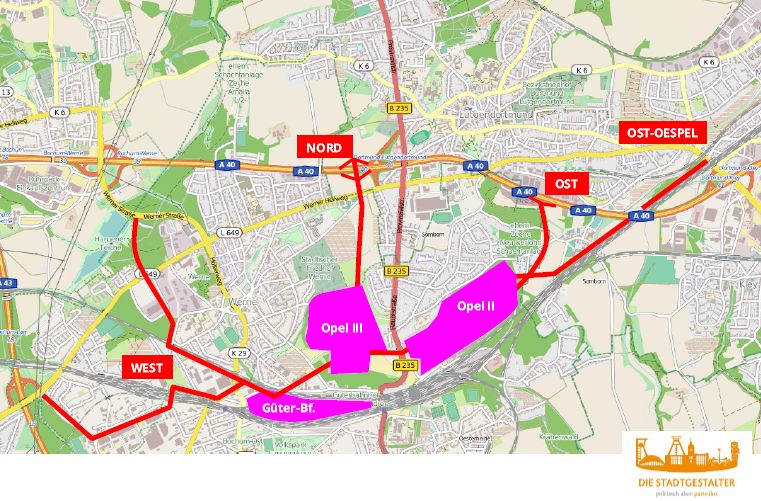 Die Bildrechte von ( Die Stadtgestalter Bochum)
Das Umfeld zur geänderten Realisierung der Ostanbindung.
Die geringsten  Einschnitte für Anwohner und Umwelt
Betrachtung der Istwerte zur Ostanbindung.
Betrieb erfolgt durch eine Anliegergenossenschaft.
Besitzverhältnisse  im Kommunalbereich von Do/Bo. 
Verbundene Opelflächen und Containergelände.
Erfolgter und teilweiser Neubau Warenverteilzentrum ? nebst Hagebaumarktstrategie. 
Freie problematische Flächen sind nicht überhastet verwertet .
----------------------------------------------------------------------------------------
LKW Rasthof  Bevertal  A40   Do/Bo mit Treibstoffversorgung  „BP “ nebst zusätzlichem Erweiterungsgelände.  Übergeordnet in Straßen NRW
----------------------------------------------------------------------------------------
Die vorhandene Schienenanbindungen der DB  aller 3 Gewerbeflächen ist gepflegt und funktionsfähig.
Istwert zur neuen Sachlage.
Das Rückhaltebecken nach Geländekauf von Bo neben dem Bahnwirtschaftsweg und  dem Grundstück „Langendreerstr.30“ wurde fertiggestellt.
Das angrenzende  A40  Do  Grundstück „ Bauer Schulte“ ist ohne Bewirtschaftung.
Auch der jetzige  erweiterte  Sportbetrieb des Reitervereins wird durch  eine vorhandene Baumreihe kaum beeinflusst.= Sollwert
Der nötige  geringe Flächen-Übergang  mit  Bedarfsregelung kann mit Abstand zu den anliegenden Do „44388 Schorlandstrasse“ erfolgen.
Durch  Nutzung des erweiterten  Bahnwirtschaftsweges  als Zugang 
  ist die Lärmbelastung auch  Bo „44894 Am Steinhardt“ gering.
Weitere Istwerte und Sollwerte.
Das  vorhandene Naturgebiet Beverbach soll  bleiben
Da es ohne Höhenbegrenzung eine kontrollierte Trassenführung  ist, sollte  auch eine temporäre Breitennutzung  für Überbreite Transporte  eingeplant werden.
Durch die Besonderheit der kurzen Verbindung  A40 zu der  hier  „Besonders offenen DB Streckenführung mit  einer  parallel laufenden Trasse ist ein besonders  wichtiges Argument sogar als Vorzeigelösung eines Notfallplanes.
Warenverteilzentrum und Hagebau sind  Unternehmen mit Warenströmen , erforderlichen Datenvolumen und IT  Lösungen nebst Netzanbindungen und hohem Sicherheitsbedarf.
Weitere Istwerte und Sollwerte.
Die regionalen Hochschulen und Gewerbe von IT , Logistik und Umweltbelastung zur gemeinsamen Umsetzung und  EU Anträgen einbinden. 
https://www.gdata.de/ueber-g-data
https://www.ei.rub.de/studium/its/
http://www.materna.de/DE/Home/home_node.html
https://de.wikipedia.org/wiki/Fraunhofer-Institut_f%C3%BCr_Materialfluss_und_Logistik
https://energietools.ea-nrw.de/optimierung-des-kommunalen-gueterverkehrs-20620.asp


Zufahrt & Abfahrt kann mit einem besonderen integrierten 
Leitsystem  in den vorhandenen Verkehrsstrukturen erfolgen .
Bemerkung
 Gebiete  in einem Umfeld wie „ Beispiel Paris „haben bei diesen vorhandenen Bedingungen Neidgefühle.